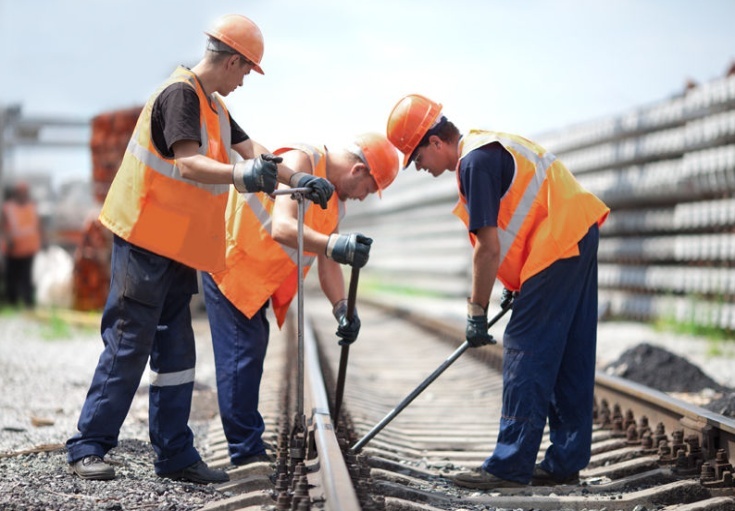 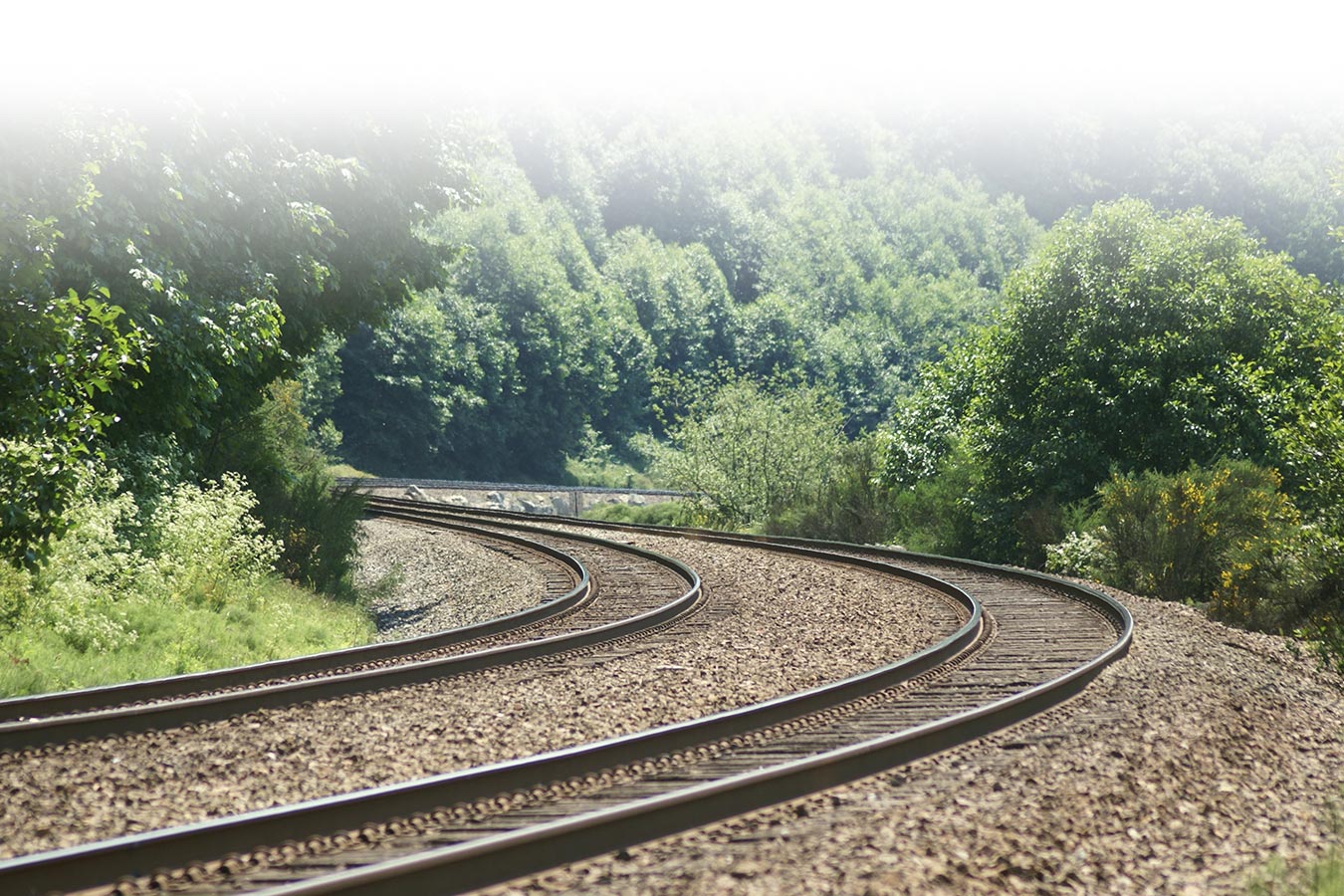 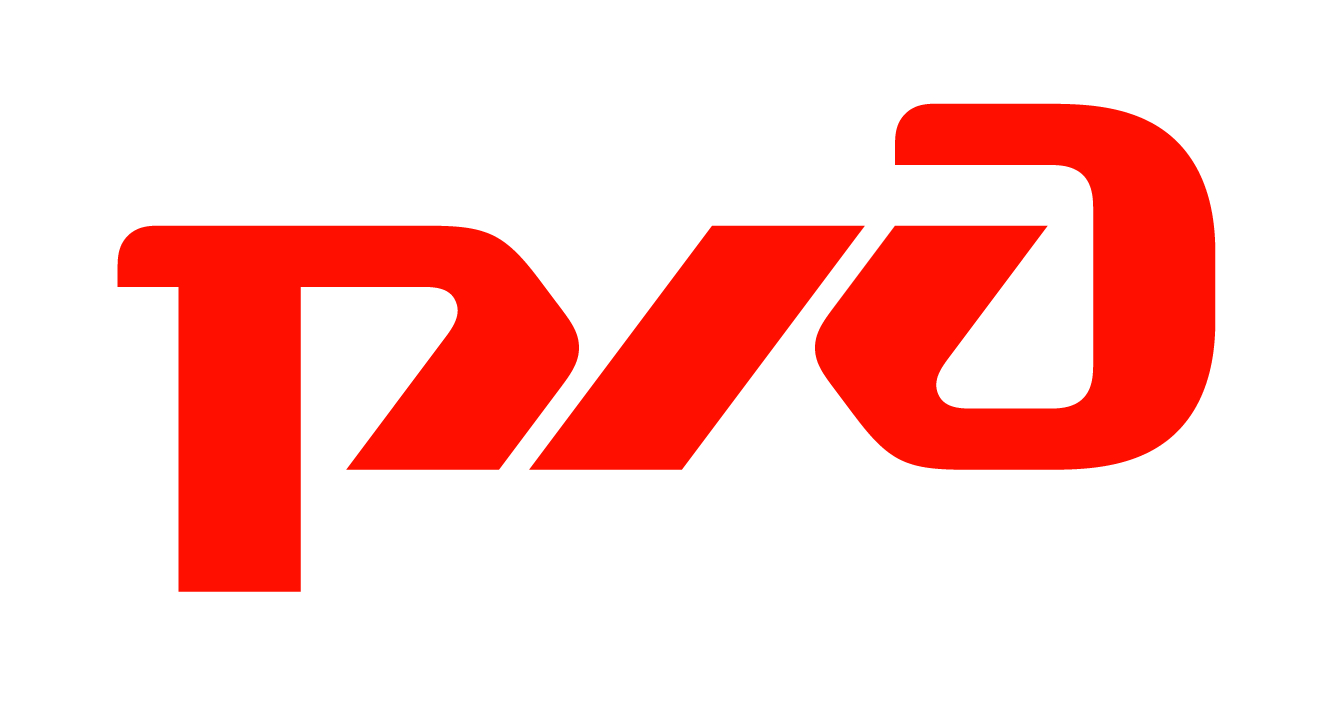 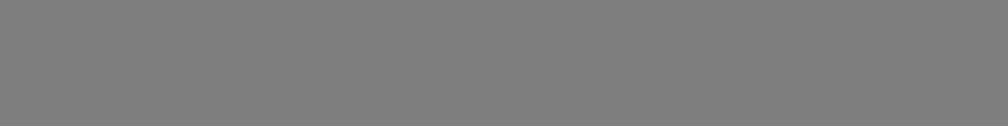 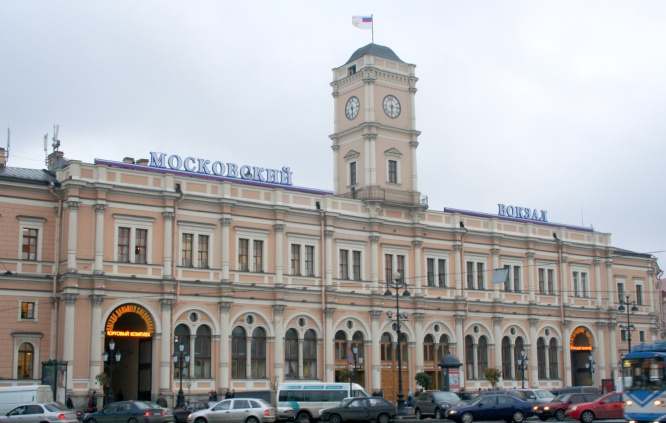 Производство элементов рельсовых скреплений
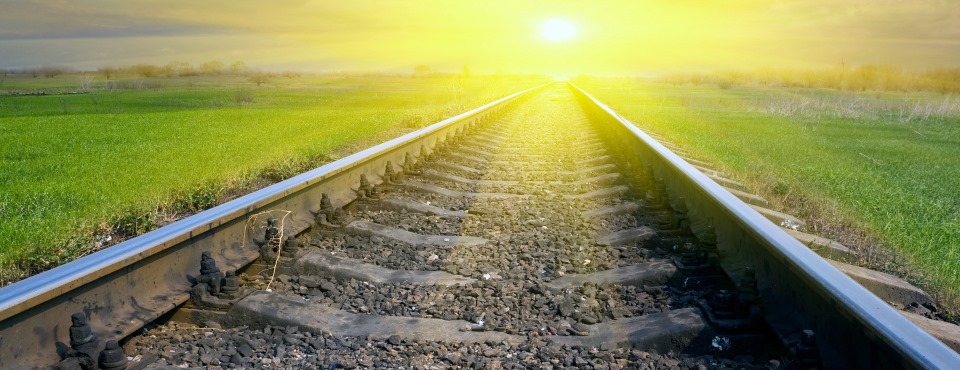 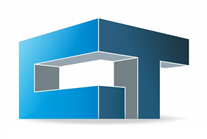 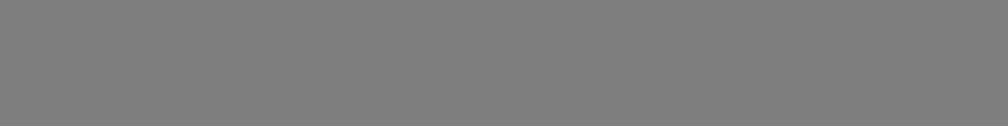 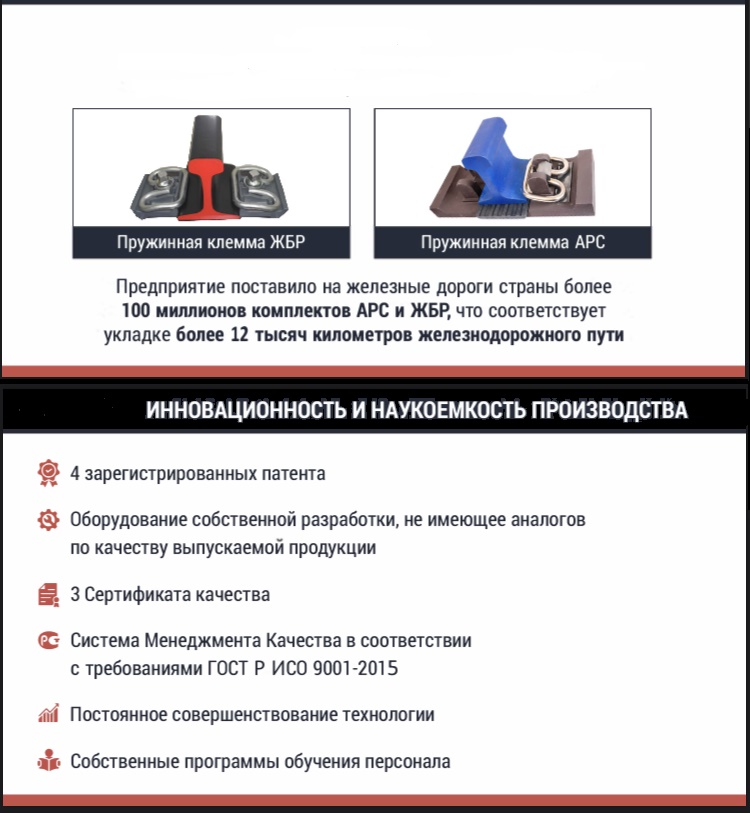 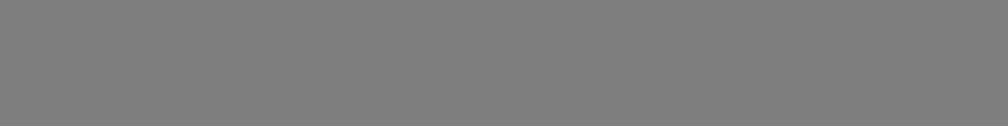 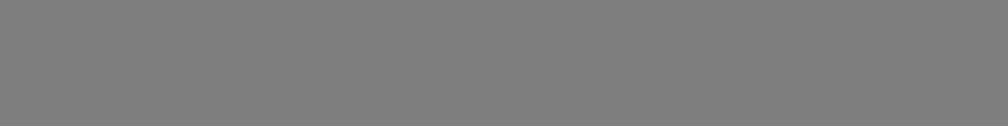 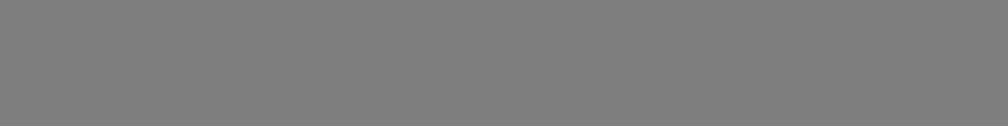 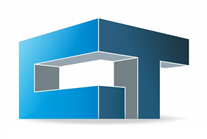 2
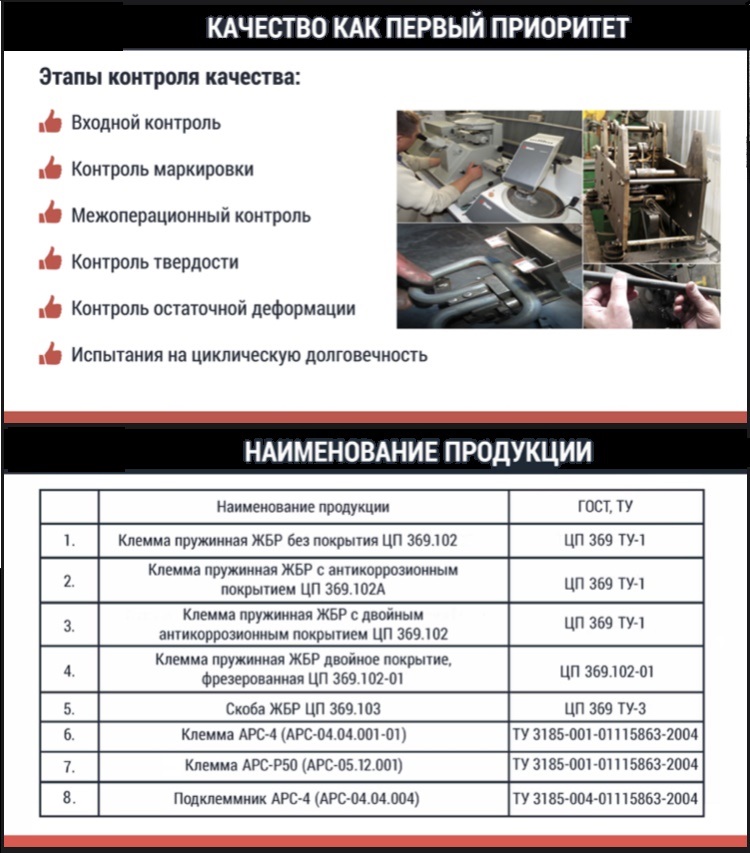 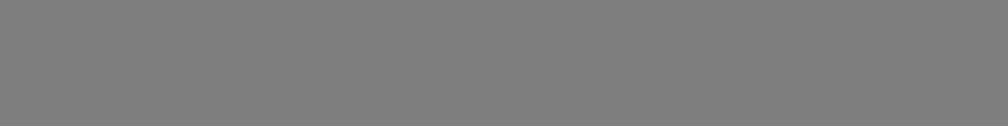 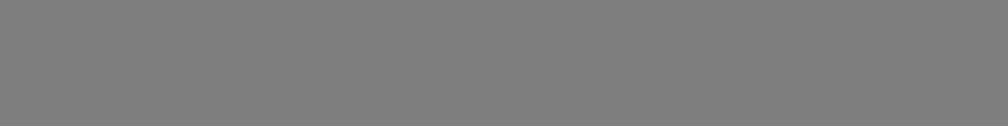 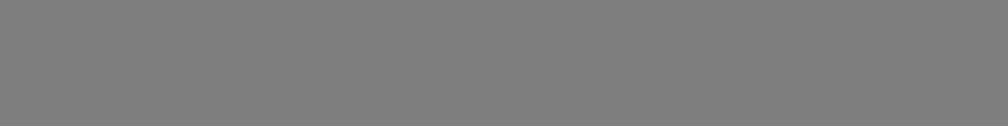 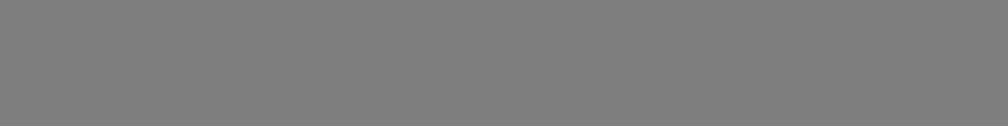 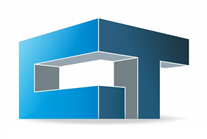 3